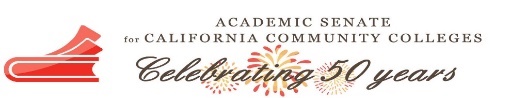 CURRICULUM AND PUBLIC DOCUMENTSCATALOGS, CLASS SCHEDULES, AND MORE
Karen Daar, Los Angeles Valley College
Stephanie Di Alto, Saddleback College
Nili Kirschner, ASCCC Curriculum Committee
2019 ASCCC Curriculum Institute
Overview
Curriculum Publication Types, Formats, & Consumers
ACCJC Catalog and Publication Requirements
Title 5 Course, Program, and Catalog Publication Requirements
Schedule of Classes
Special Considerations: Open Enrollment, Catalog Rights, Academic Programs Without Homes, Ensuring Consistency, Digital Accessibility
New Challenge: Curriculum Streamlining and Catalog Production Timeline(s)
The Big Debate: Web-Based Catalogs v. Print Catalogs
Best Practices for Course Descriptions, Program Descriptions, Catalogs, Class Schedules
Open Dialogue
2019 ASCCC Curriculum Institute
Curriculum Publication Types
What types of documents/publications are used to communicate curriculum to the campus and community?
College catalog – including addendum/addenda
Schedule of classes
Student handbook
Promotional/outreach materials – including   brochures, flyers, news releases
Gainful employment information
District/college/division/departmental websites
Course outlines of record and DE addenda
Course syllabi
What federal, state, and local guidelines and/or regulations govern the content and/or format of information communicated?
ACCJC Accreditation Standards
Ed Code/Title 5
CCCCO Program & Course Approval Handbook (PCAH)
CCC Legal Opinions & Advisories
Local Governing Board Policies
U.S. Department of Education
Title 5, Workforce Rehabilitation Act of 1973 (section 504 & 508)
Web Content Accessibility Guidelines (WCAG) 2.1
2019 ASCCC Curriculum Institute
Curriculum Publication Format and Consumers
Who are the consumers of curriculum publications?
Students – prospective, current, former
Counselors/advisors
Degree auditors
Financial aid personnel
Faculty, staff, and administrators
Advisory committee members
Local employers
Accrediting/licensing bodies
Transfer institutions
What formats do these publications utilize?

Print
Digital – websites, pdf, videos
Mobile friendly
Accessible
2019 ASCCC Curriculum Institute
ACCJC Catalog Requirements
The following information is required to be included in the college catalog:
1.	General Information 
Official Name, Address(es), Phone Number(s), and Website Address of the Institution 
Educational Mission 
Representation of accredited status with ACCJC, and with programmatic accreditors if any 
Course, Program, and Degree offerings 
Student Learning Outcomes for Programs and Degrees 
Academic Calendar and Program Length
Academic Freedom Statement 
Available Student Financial Aid
Available Learning Resources 
Names and Degrees of Administrators and Faculty 
Names of Governing Board Members
2.	Requirements 
Admissions 
Student Tuition, Fees, and Other Financial Obligations 
Degrees, Certificates, Graduation and Transfer
General Education Requirements/Philosophy
 
3.	Major Policies and Procedures Affecting Students 
Academic Regulations, including Academic Honesty 
Nondiscrimination 
Acceptance and Transfer of Credits 
Transcripts 
Grievance and Complaint Procedures 
Sexual Harassment 
Refund of Fees 
Code of Conduct

4.	Locations or Publications Where Other Policies may be Found
2019 ASCCC Curriculum Institute
ACCJC Publication Requirements
Accreditation Standard IC (2014)

The institution assures the clarity, accuracy, and integrity of information provided to students and prospective students, personnel, and all persons or organizations related to its mission statement, learning outcomes, educational programs, and student support services.

The institution provides a print or online catalog…with precise, accurate, and current information on all facts, requirements, policies, and procedures listed in the “Catalog Requirements.”

The institution describes its certificates and degrees in terms of their purpose, content, course requirements, and expected learning outcomes.

The institution regularly reviews…publications to assure integrity in all representations of its mission, programs, and services.
2019 ASCCC Curriculum Institute
ACCJC Publication Requirements, cont.
ACCJC Policy on Institutional Advertising, Student Recruitment and Representation of Accredited Status (2012):

Educational programs and services offered shall be the primary emphasis of all advertisements, publications, promotional literature and recruitment activities, including those presented in electronic formats. All statements and representations, including, but not limited to conditions for transfer of course credits, conditions for acceptance of course credits, requirements for course completion and licensure examinations, shall be clear, factually accurate, and current.

In institutional catalogs and/or official publications describing career opportunities, clear and accurate information shall be provided on: national and/or state legal requirements for eligibility for licensure or entry into an occupation or profession for which education and training are offered; and any unique requirements for career path or for employment and advancement opportunities in the profession or occupation described.
2019 ASCCC Curriculum Institute
Title 5 Course Publication Requirements
§58104 (Dissemination of Information):
Courses must be published in the official catalog and/or addenda and listed in the schedule of classes
Courses which are established or conducted after publication of the general catalog or regular schedule of classes shall be reasonably well publicized
§58102 (Course description):
Must be clear and understandable
May indicate course designed to meet special needs, but must affirm enrollment is open to all qualified students
§55005 (Publication of Course Standards) – must be published prior to student enrollment:
Course type – degree-applicable credit course, nondegree-applicable credit course, community service offering
Transfer status
Whether course fulfills a major/area of emphasis or GE requirement
Whether course is offered on pass/no pass basis
§51006 (Open Courses)
Open enrollment policy statement for courses shall be published in the official catalog, schedule of classes, and addenda to the schedule of classes for which FTES is reported for state apportionment
§55041 (Repeatable Courses)
The district must identify all courses which are repeatable and designate such courses in its catalog
2019 ASCCC Curriculum Institute
Title 5 Program Publication Requirements
§55070(e) Credit Certificates and §55155(e) Noncredit Certificates
A description of each approved (and/or chaptered) program shall be included in the college catalog

The following must appear exactly as approved/chaptered  by the CCCCO:
Program Title
Program Type: A.A. Degree, AA-T, A.S. Degree, AS-T, Certificate of Achievement (credit), Certificate of Completion (noncredit), Certificate of Competency (noncredit), Adult High School Diploma
Catalog Description (including mandatory SB1440 language for ADTs)
Courses: required, restricted electives, general education (for degrees)
Credit programs only: units for each category, plus the total
2019 ASCCC Curriculum Institute
Catalog Publication Requirements
Access statement (§§ 51006, 58108)
Cleary Act Information (info on where to access campus crime statistics)
Policies
Probation/Dismissal/Reinstatement (§55034)
Student Conduct
Catalog Rights (§40401)
Degree, General Education, and Certificate Requirements (§55063, §55070)
FERPA/Directory Information
BOG Fee Waiver eligibility (§58621)
Grading Policies (§55023)
Grade Challenge (§55025)
Criteria for Withdrawal and Procedures to Accomplish It (§55024)
Registration and Enrollment Procedures (§58108)
Academic Policies, Petition Processes, and Exceptions
2019 ASCCC Curriculum Institute
Schedule of Classes
Per CCCCO should include all relevant information students need to enroll, including:

Day, time, location, and duration of courses
Including TBA hours and designated location (Legal Advisory 08-02)

Suggested elements for the benefit of students:

Important dates and deadlines
Including application dates, registration dates (priority, continuing, new, high school, etc.), final exam dates, last day to add/drop courses, last day to change grading option, campus holidays and closure dates

Fee and payment information
Enrollment fees, out-of-state/international student tuition fees, fee waivers, materials fees, field trip fees, health fees, parking fees, payment deadlines

Prerequisite information

Cleary Act information (info on where to access crime statistics)

Access statement
2019 ASCCC Curriculum Institute
Special Considerations: Open Enrollment
Title 5 §58104: Courses must be published in the official catalog and/or addenda and listed in the schedule of classes.
Rationale: To ensure courses meet open enrollment regulations (§51006); if courses are not broadly advertised then they are only available to those students who happen to become aware of them and therefore the courses are not open
“Announcements of course offerings shall not be limited to a specialized clientele, nor shall any group or individual receive notice prior to the general public for the purposes of preferential enrollment, limiting accessibility, or exclusion of qualified students”
A catalog or schedule listing about a course or program that merely refers students to department representatives is not sufficient to meet the requirements for open enrollment
Violations of open enrollment can result in a loss of funding for courses
2019 ASCCC Curriculum Institute
Special Considerations: Catalog Rights
There is no specific reference in Ed Code or Title 5 to the term “catalog rights”
Catalog rights = a set of requirements established in the catalog for an academic year that a student must satisfy to qualify for a program award
Purpose is to protect the student from being held to additional program requirements established in later catalogs after beginning coursework for a program of study
Catalog rights are based in contract law, the application of which is complicated
Legal Opinion 91-02 establishes “that a college catalog constitutes a written contract between the institution and the student where the student enters the school under the terms of the catalog”
Historically, districts and colleges have determined their own policies
If a student begins coursework at one college and transfers to a different institution is the new institution obligated to recognize the student’s prior catalog rights? Is the new institution permitted to do so?
How long must a college recognize a student’s catalog rights?
2019 ASCCC Curriculum Institute
Special Considerations: Catalog Rights, cont.
§40401: a student remaining in attendance in regular sessions at a CCC campus may choose to establish catalog rights for the purpose of meeting graduation requirements either:
At the time the student began such attendance
Any subsequent catalog in effect during the period that the student maintained continuous attendance
The catalog in effect at the time of graduation
“Attendance” = at least one course for at least one semester or two quarters each calendar year that results in a record of enrollment on the student’s official transcript
A campus can require that requirements be met within seven years (or less) of the date of the award of the degree
If a student changes his/her major/minor field of study he/she may be required to complete the program requirements in effect at the time of the change but GE and other non-major requirements may be secured via catalog rights for courses approved for CSU GE-Breadth or IGETC if they were taken at the time they were on the college’s approved list
Exceptions - catalog rights typically don’t apply to:
Modifications to entrance requirements for programs
Program prerequisites
Recency requirements may supersede catalog rights
2019 ASCCC Curriculum Institute
Special Considerations: Academic Programs without Homes
Many colleges offer certificates and/or degrees that belong to no single department or division, which may include:
CSU GE-Breadth Certificate of Achievement
IGETC Certificate of Achievement
Interdisciplinary Studies
Areas of Emphasis

Questions to consider for such programs regarding catalogs and class schedules:
Who is responsible for maintaining these programs on an ongoing basis (course additions and deletions) for accurate chaptering in the state inventory?
Who is responsible for ensuring the program is updated in the catalog? The degree audit system?
Who is responsible for ensuring that courses are scheduled in such a way that students have access to a viable sequence of courses for program completion?
2019 ASCCC Curriculum Institute
Special Considerations: Ensuring Consistency
ACCJC Accreditation Standard I.C.1 & 2 (2014)
“The institution assures the clarity, accuracy, and integrity of information provided to students and prospective students, personnel, and all persons or organizations related to its mission statement, learning outcomes, educational programs, and student support services” 
The institution provides a print or online catalog for students and prospective students with precise, accurate, and current information on all facts, requirements, policies, and procedures listed in the ‘Catalog Requirements’

What challenges has your campus faced in ensuring consistency?
  Multiple sources of curricular information
  Different timelines
2019 ASCCC Curriculum Institute
Special Considerations: Digital Accessibility
Digital accessibility allows a disabled individual to obtain information as fully, equally, and independently as a person without a disability
Accessibility addresses a wide range of disabilities including: visual, auditory, physical, speech, cognitive, language, learning, and cognitive/neurological
Workforce Rehabilitation Act of 1973 
Section 504 requires reasonable accommodation for qualified individuals with disabilities
In 1996 the Office for Civil Rights (OCR) reviewed CCC efforts and found the system out of compliance
Funding was given to all districts to ensure that instructional materials were available in alternate media formats

Section 508 requires that all electronic and information technology that is federally funded be accessible by people with disabilities  
CA Senate Bill 105 passed in 2002 codified Section 508 to apply to all state agencies effective January 1, 2003 which means community colleges must be in compliance
Web Content Accessibility Guidelines (WCAG) 2.1 consists of 4 principles:
Perceivable
Operable
Understandable
Robust
How does your college make curriculum publications digitally accessible?
2019 ASCCC Curriculum Institute
New Challenge: Curriculum Streamlining & Catalog Production Timeline(s)
Recent curriculum streamlining efforts at both the local and state level has resulted in efficiencies that catalog production timelines often can’t maintain pace with resulting in delayed offering of new courses and programs
How often should colleges produce a catalog? How often does your college produce a catalog?
Factors that affect the timeline for catalog production include:
Local and/or state curricular approvals
MIS end of term reporting and alignment of course data elements between local curriculum system, MIS Data Mart, and COCI
Securing regional consortia recommendation of CTE programs
Updating program maps, course sequencing, and degree audit software to reflect changes
Updating the college’s Title IV Eligibility and Certification Approval Report (ECAR) and Program Participation Agreement (PPA) with the Department of Education for financial aid benefits, including any changes to eligible programs submitted for approval during the course of the year
Veterans certification of catalog for VA Educational Benefits; must be re-certified each time it is modified
2019 ASCCC Curriculum Institute
The Big Debate:Web-Based Catalogs v. Print Catalogs
Recent debate occurring regarding whether a print catalog is required. Key questions have included:
Must colleges still produce a physical (print) catalog?
Is it acceptable to produce an exclusively electronic catalog? If so, must that product be password protected?

Per the U.S. Dept. of Veterans Affairs for the purpose of certifying for class/program approval:
“Web-based catalogs are not acceptable because they can be easily changed without notice to the VA or SAA. Thumb drives are not acceptable, because they cannot be plugged into VA systems. If the school utilizes a web-based catalog, they must print a copy or move a copy to CD in pdf format, so the SAA [State Approving Agency] and VA can see a specific point in time for the programs and policies outlined. Before you put the catalog on a CD, contact the SAA of your state to determine their policies and procedures for accepting a CD…schools must certify a copy is true and correct.”
https://www.benefits.va.gov/GIBILL/docs/SCO/General.pdf
2019 ASCCC Curriculum Institute
Best Practices for Course Descriptions
Suggested elements to include in course descriptions:

Include brief summary of course content

Identify target audience – “intended for students in allied health majors”

Indicate role of course in a program – “first course in the graphic arts major” or “capstone course”

Specify unit limitations, if applicable – “no credit for students who have completed MATH 101A”

Advise students if course includes field trips or other requirements that go beyond normal class activities

Identify whether course is offered on a short term basis (“9 week course”) or only in a specific term (“Summer only”)

Include approved C-ID descriptor information at the end of course descriptions (where applicable)

Course repetition (if legally mandated or when a significant change to industry or licensure standards occurs) – include a statement indicating the course is eligible for “Petition to Repeat”
2019 ASCCC Curriculum Institute
Best Practices for Program Descriptions
Suggested elements to include in catalog descriptions for programs:

Goals and objectives, including how they differ from other program offerings

Student learning outcomes

Prerequisite skills or enrollment limitations

Potential careers students may enter upon completion (if program goal is CTE) – must be reasonable and capable of being documented

Baccalaureate major(s) or areas of emphasis students will be prepared for (if program provides transfer preparation) – transfer applicability must be reasonable and capable of being documented

Completion requirements for ADTs in accordance with SB1440, section 66746

Advisement if program is high-unit (more than 60 semester or 90 quarter units) and how this impacts time to completion

Any accrediting or licensing standards, if applicable, and explanation if there is a departure from those standards
2019 ASCCC Curriculum Institute
Best Practices for Catalogs
Suggested elements to include in catalogs:

Notice of TBA hours (Legal Advisory 08-02) – for example: “Some or all of the class hours for courses may be offered using the ‘To Be Arranged’ (TBA) course scheduling option. Please refer to the class schedule listing for sections of courses for specific TBA weekly or daily class hour requirements that may apply”

A complete list of courses approved for C-ID descriptors

A complete list of courses identified as being related in content for the purposes of enforcing repeatability rules

Information regarding eligibility for honors

Gainful Employment Disclosure Template – per the FSA Handbook “all promotional materials that a school makes available to prospective students and that identify or promote a GE program must prominently include the disclosure template or, where constraints prevent that, the URL of or a direct link to the disclosure template…promotional materials include, but are not limited to, a school’s catalogs…”
2019 ASCCC Curriculum Institute
Best Practices for Class Schedules
Include:
Instructor name
Available seats
Waitlist information
Registration substitutes/Proxy information
Sequence/flow charts
Campus map
Give easy student access to:
Full term courses
Online/hybrid courses
Newly added sections
Course sections with zero cost text books (OER)
Courses that meet general education requirements
Noncredit courses
Courses for older adults
Community education courses
Format(s):
Online
Print
Accessible
Mobile-friendly
2019 ASCCC Curriculum Institute
Open Dialogue
Are colleges still required to produce a print catalog or can it be published exclusively as an electronic product?

Must the catalog be published before registration begins?

Can a catalog be amended after the academic year has ended if an error is discovered?

Are there any guidelines/best practices regarding how campuses should address courses that haven’t been offered in many years (or even a decade) that faculty are unwilling to deactivate?
2019 ASCCC Curriculum Institute